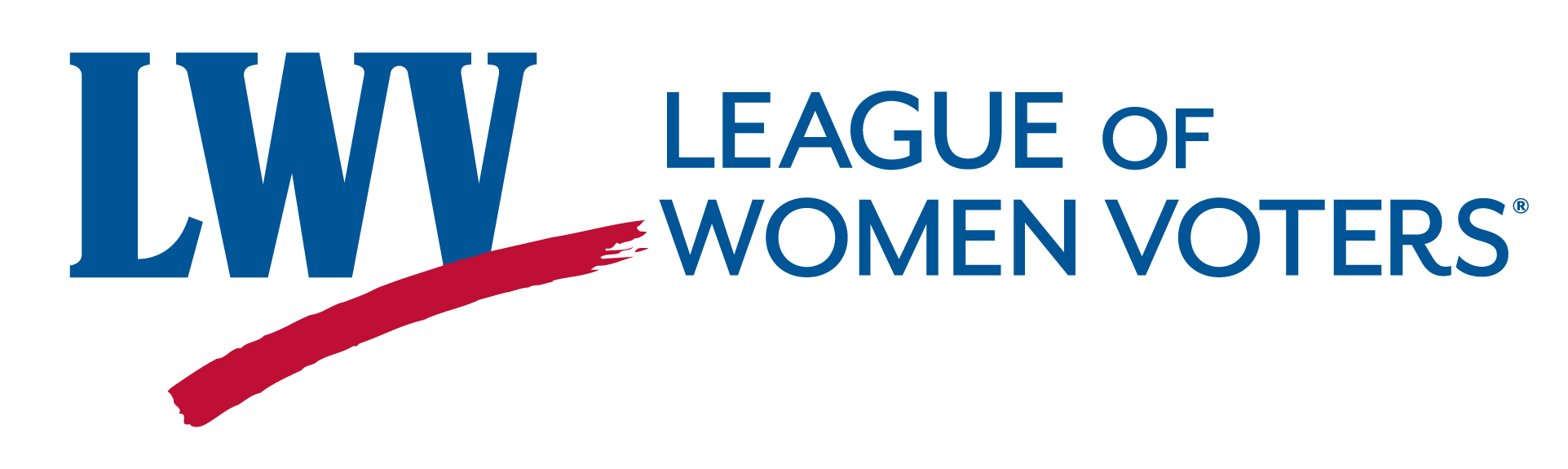 Voter Turnout Overview2016 Results
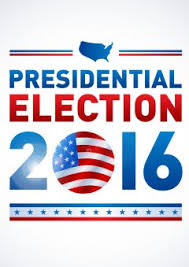 League of Women Voters of Texas
Elizabeth A. Erkel, PhD
June 15, 2017
Data sources available upon request.
1
[Speaker Notes: The League of Women Voters is a nonpartisan, nonprofit, political organization of volunteers who believe that our representative democracy needs citizens involved in public decisions. Citizens can influence government policies and decisions that affect their lives by participating in politics, particularly voting and contacting their elected officials.]
aVoting eligible population (VEP) = Voting age citizens not serving punishment for a felony.
b Voting age citizens (VEP not available for Texas in 1996).
c Among the voting eligible population, the turnout increased 8.5% over 20 years (51.7% vs. 60.2%).
2
[Speaker Notes: The good news is that as the electorate continues to grow, so does the proportion of those who register to vote and turn out to vote.
But there is more work to be done to mobilize voters:
The gap between those who register and those who vote is large.
And 4 out of 10 people who could have voted, didn’t.

---------------------

Notes to presenter:

The best measure of voter turnout is the proportion of the voting eligible population that voted. Eligible voters are mentally competent, voting age citizens not serving punishment for a felony. Because there is no available nationwide or state by state measure of population mental competency, the voting age population is adjusted only for noncitizens and ineligible felons.

Data sources begin on page 9 of this script.]
Highest & Lowest Voter Turnout (% VEP*) States, November 2016
Minnesota
Maine
New Hampshire
Colorado
Wisconsin
Arkansas
Tennessee
Texas
West Virginia
Hawaii
*VEP = Voting eligible population
3
[Speaker Notes: Voter turnout varies considerably among states. Since each state administers its own elections, public policies differ related to voting access, competitive races, and voter engagement. These factors affect voter turnout.
The five states with the highest voter turnout in the 2016 Presidential Election all had same-day voter registration.
All but Minnesota were also battlegrounds states−the 14 states in which the presidential contest was highly competitive. 
While 35% of eligible voters lived in the 14 battleground states, these states got 95% of presidential campaign visits and 99% of spending on campaign ads.
Voter turnout in the 14 battleground states as a whole was 5% higher (65%) than nonbattleground states (60%) and the nation as a whole (60%).
The five states with the lowest voter turnout have been in the bottom five for the last three Presidential Elections. 
None were battleground states. 
All five cut off voter registration or updating voter registration 3-4 weeks before Election Day.
All but Hawaii had a lower proportion of adults who have graduated from high school and college than the national average.]
Voter Turnout Rate (% VEP*), United States & Texas, November 2008-2016
*VEP = Voting eligible population
4
[Speaker Notes: The percentage of the voting eligible population that voted in the last three presidential elections has varied little each election since 2008.
Note that the Texas VEP turnout rate is consistently below the national turnout rate−in fact, Texas has ranked either 47th or 48th in the last three presidential elections.
Many lament that voter participation has declined sharply over time. Following this presidential election, a number of news organizations and pundits published and broadcast such a false narrative.
On the Saturday after the election, CNN Politics headlined an online article with “Voter turnout at 20-year low in 2016.” The news brief went on to say, “Voter turnout this year dipped to nearly its lowest point in two decades. While election officials are still tabulating ballots…That measure of turnout is the lowest in a presidential election since 1996...But it would take another 18.7 million votes to reach the high point for turnout of 2008….” (Wallace & Yoon, 2016)
Let’s take a look at historical data for a more realistic perspective on voter turnout over time.]
Voter Turnout Rate (%), by Defined Population, U.S., Presidential Elections, 1940-2016
64
62
63
52
56
49
5
[Speaker Notes: This graph shows that 2016 voter turnout is higher than it has been since 1972.
Voter turnout among the voting eligible population is 8.5% higher than 20 years ago, increasing from 51.7% in 1996 to 60.2% in 2016.
This is a much more optimistic scenario than the “20-year low” narrative.

Background on Voter Turnout Measures
Until the 1990s the Census Bureau reported rates of voter registration and turnout using the voting age population as the denominator—anyone living stateside old enough to vote. This is the red line on the graph.
However, the voting age population estimate includes noncitizens and ineligible felons who cannot vote.
Although the Census Bureau measure of the citizen voting age population excludes noncitizens, a more recently developed voting eligible population turnout rate adjusts for felons ineligible to vote as well as noncitizens.
Thus the VEP turnout rate is most accurate. But needed data to calculate it is not available at the local level.]
Voter Registration Rate (% VEP*), United States and Texas, November 2008-2016
*VEP = Voting eligible population
6
[Speaker Notes: A large majority of those eligible to vote are registered to vote.
In 2016, there was a soar in the national voter registration rate, partly due to newly enacted automatic voter registration.
Automatic voter registration was implemented in five states since 2015 and in effect for the first time in a presidential election in those states: California, Connecticut, Oregon, Vermont, and West Virginia.
As of February 2017, the list of states with automatic voter registration also included Alaska, Colorado, and District of Columbia.
SB1933 passed the Illinois Legislature on May 31, 2017, and was expected to be signed by the governor.]
Voter Registration & Turnout Rates (% VEP), by Geographic Area, November 2016
The gap in
turnout
Voting eligible population (VEP) = voting age population adjusted for
noncitizens and felons ineligible to vote.
7
[Speaker Notes: While a large majority of those eligible to vote were registered in 2016, only a small majority actually voted.]
LWV-Texas GOTV Resources
Voter education materials
my.LWV.org/Texas/Get-Out-Vote-0
Presentations
Bookmarks, brochures, graphics
Social media content
How to educate and mobilize voters
my.LWV.org/Texas/Best-Practices-GOTV
Best practices
Tactics that work
What to say
Engaging target populations
8
[Speaker Notes: The League is your premier resource for nonpartisan voter education.
Prepared educational materials are ready for you to download and use free of charge.
And for those of you who want to learn about the most effective ways to increase voter turnout−what works and what to say, we have training materials online for you to learn from.

Getting people out to vote is not …
Merely a matter of reminding them that Election Day is near.
Or just a matter of putting election-related information in front of them.
Or telling people why they should vote.
To get voters to turn out …
Make them feel wanted at the polls.
Personal invitations convey the most warmth and work best. 
Next best are phone calls in which the caller converses with the respondent, as opposed to reading a canned script.]